Cardiovascular system
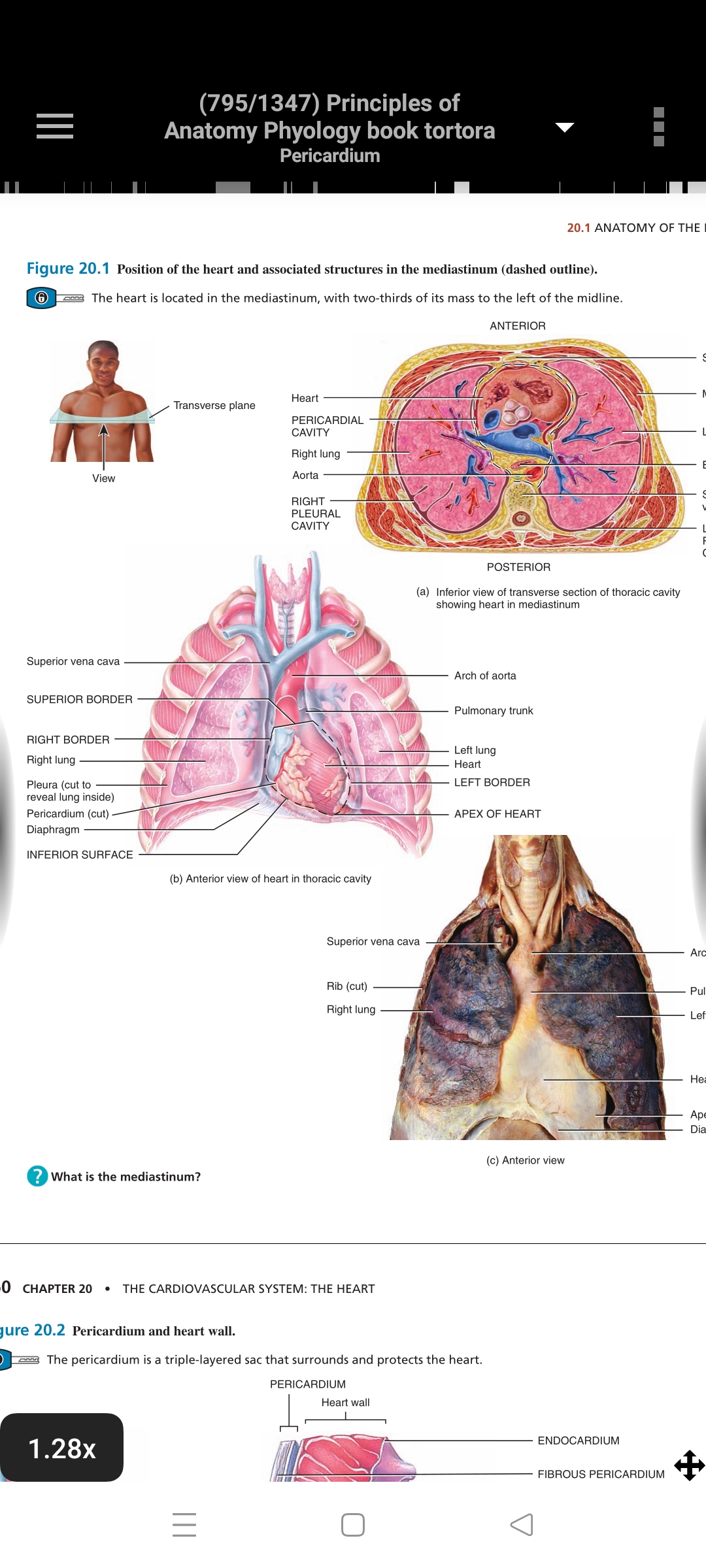 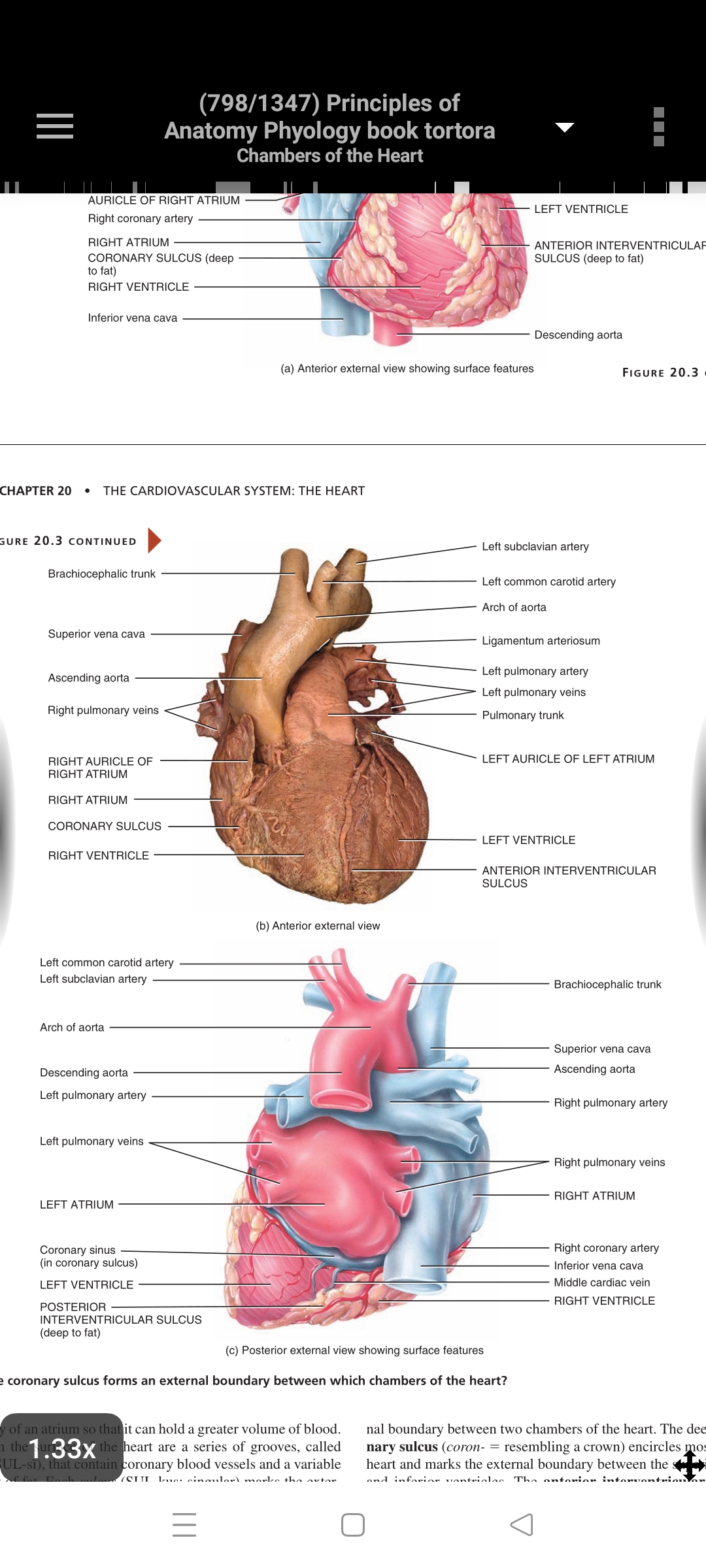 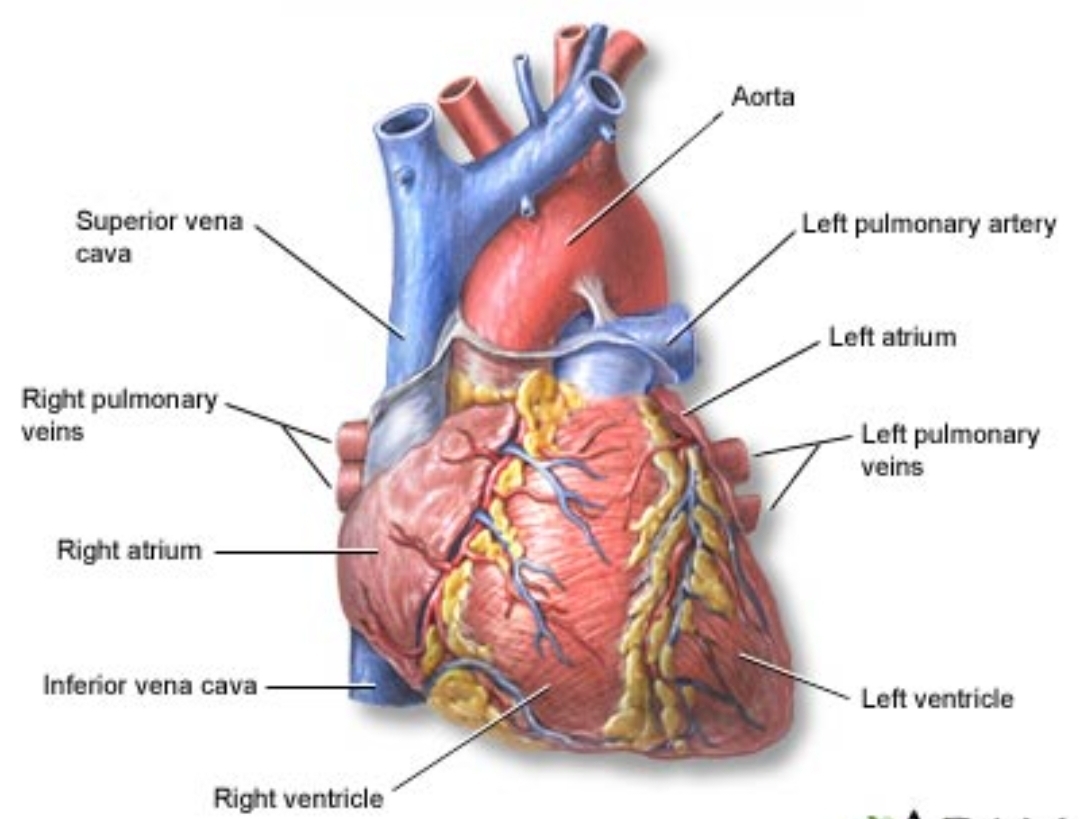 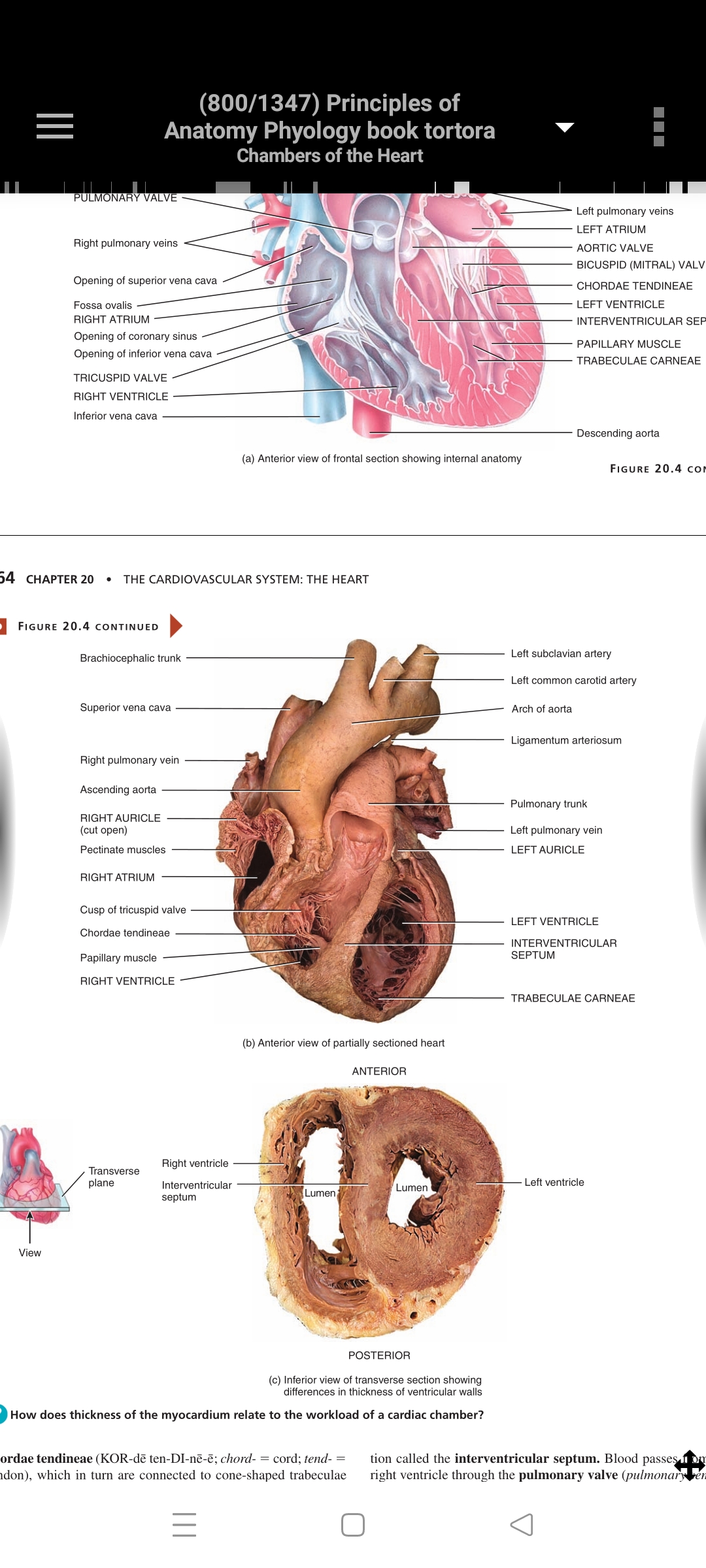 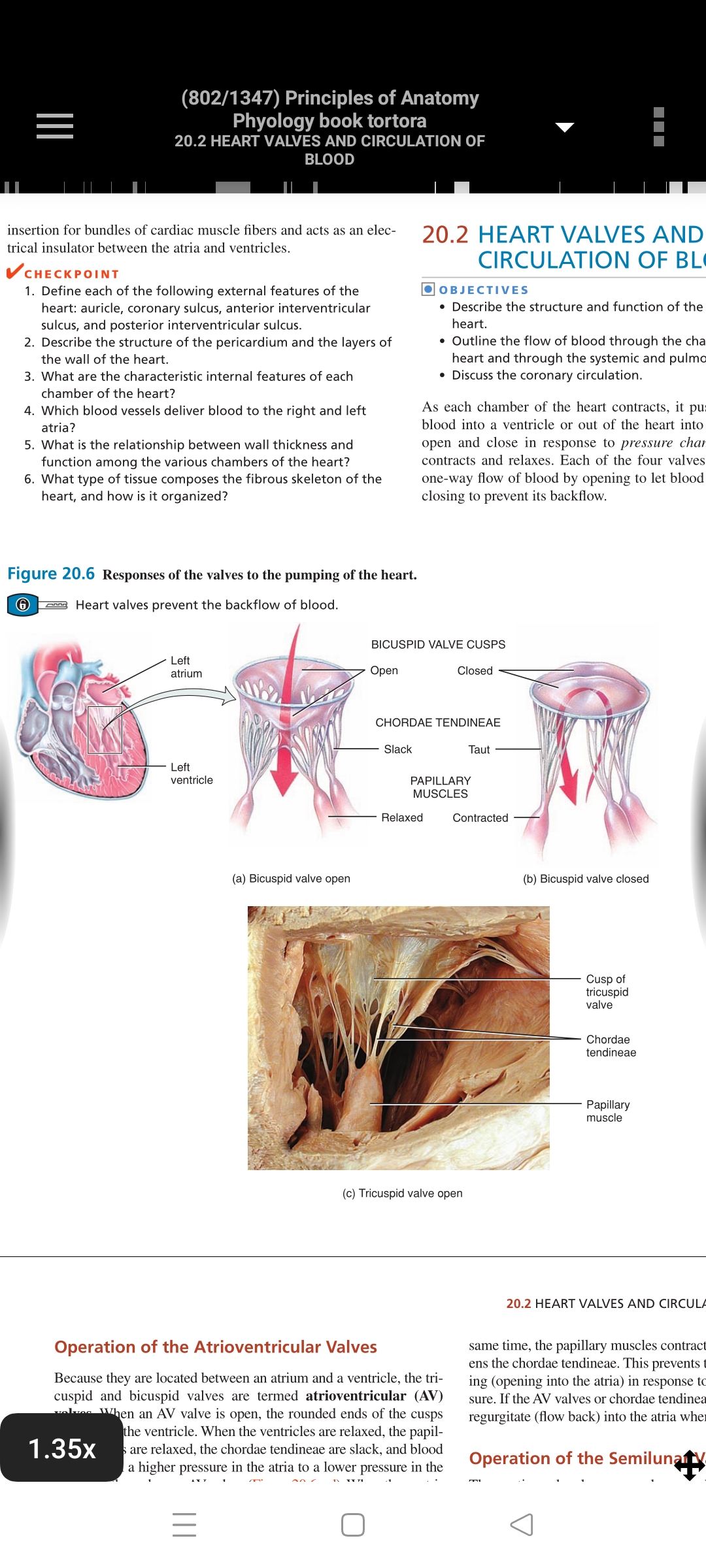 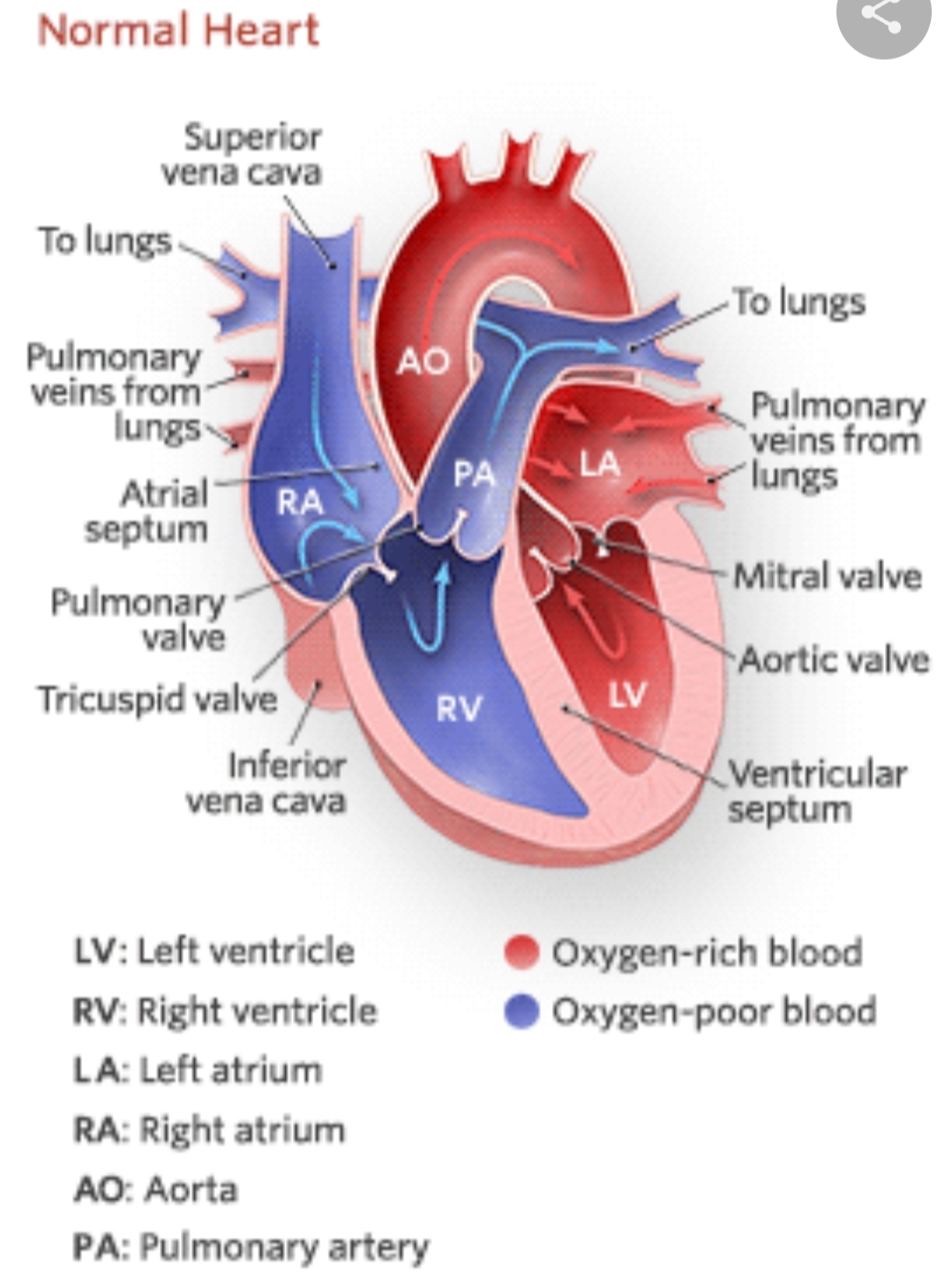 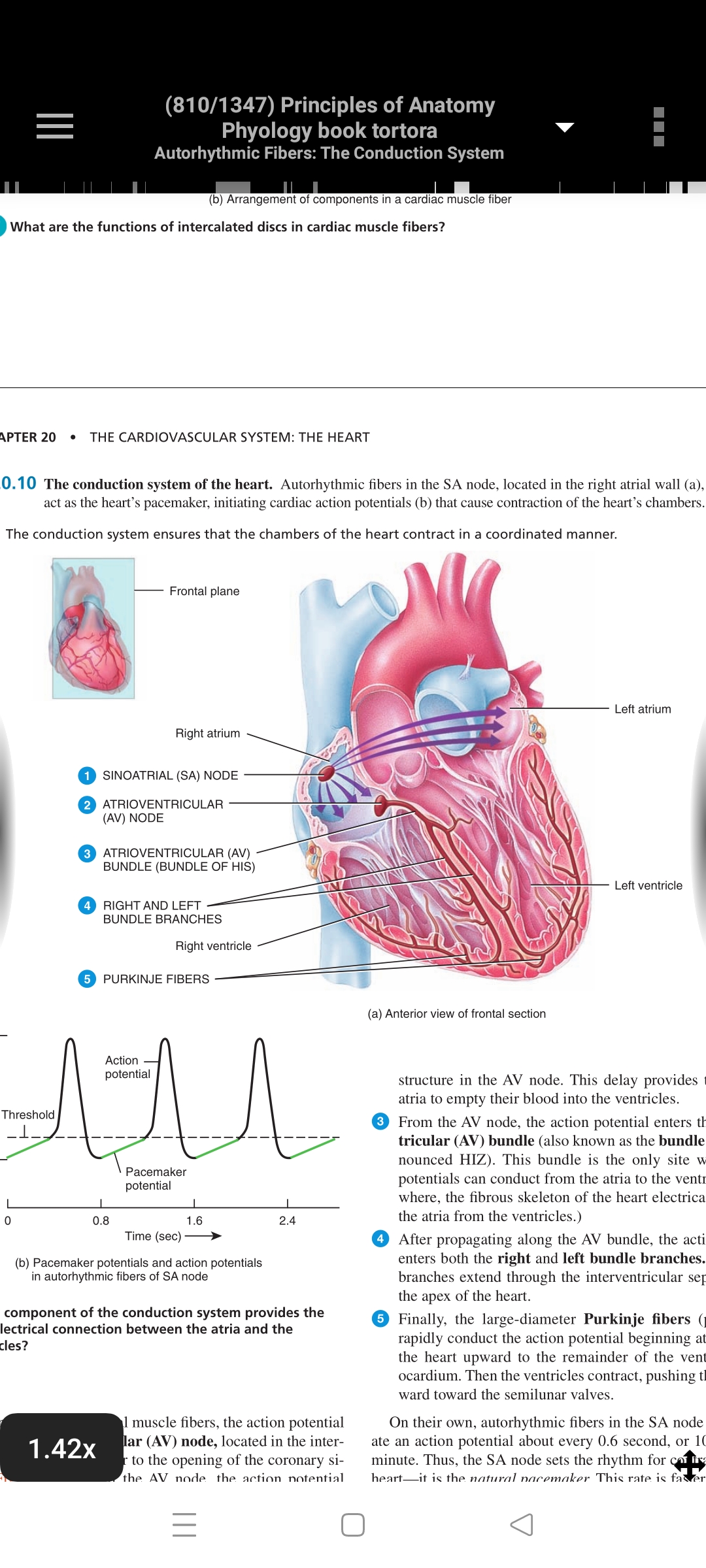 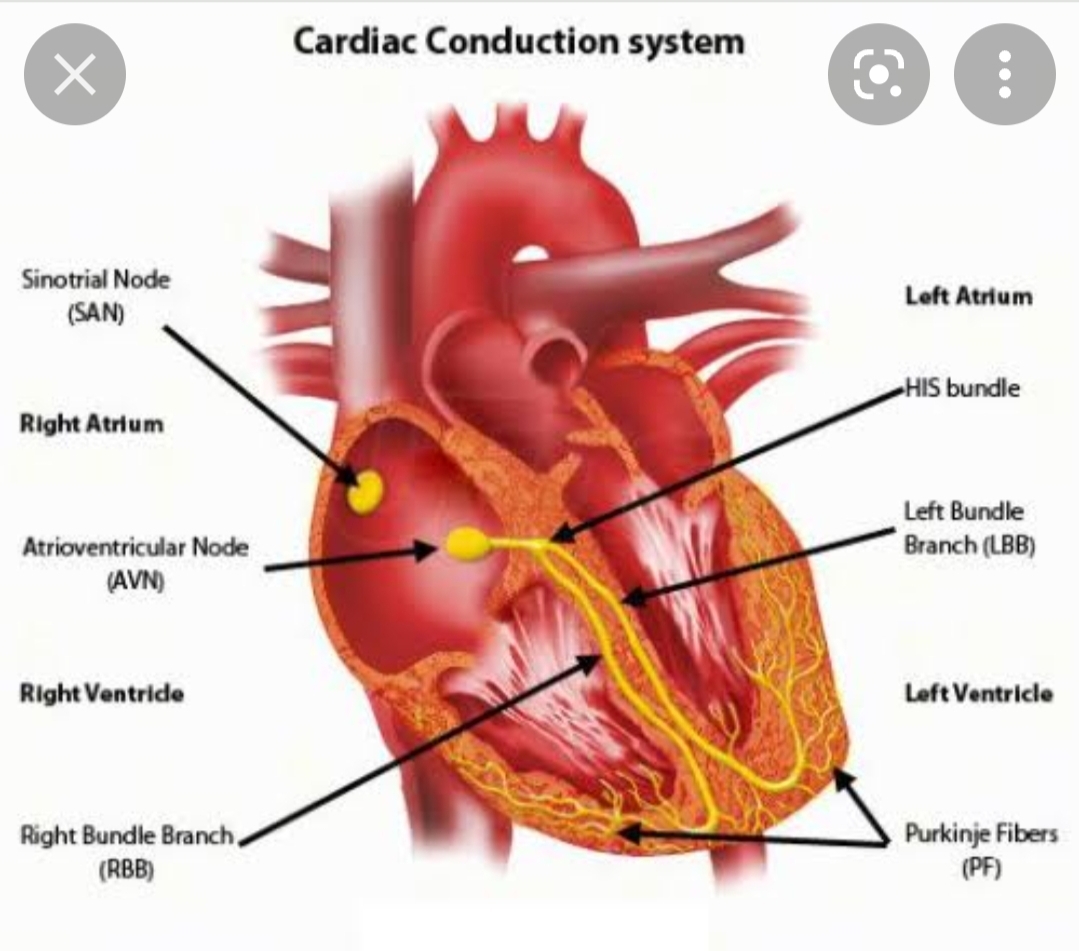 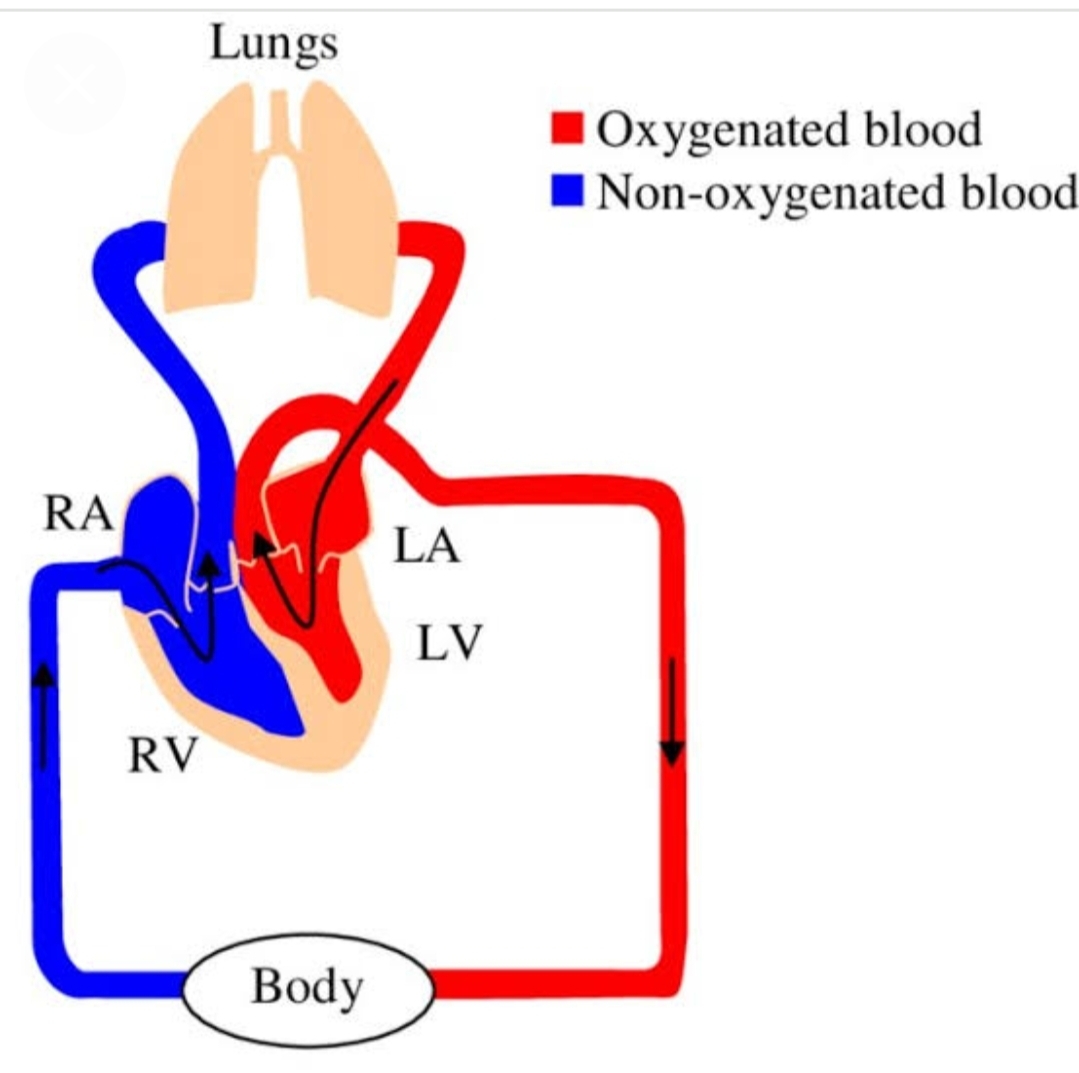 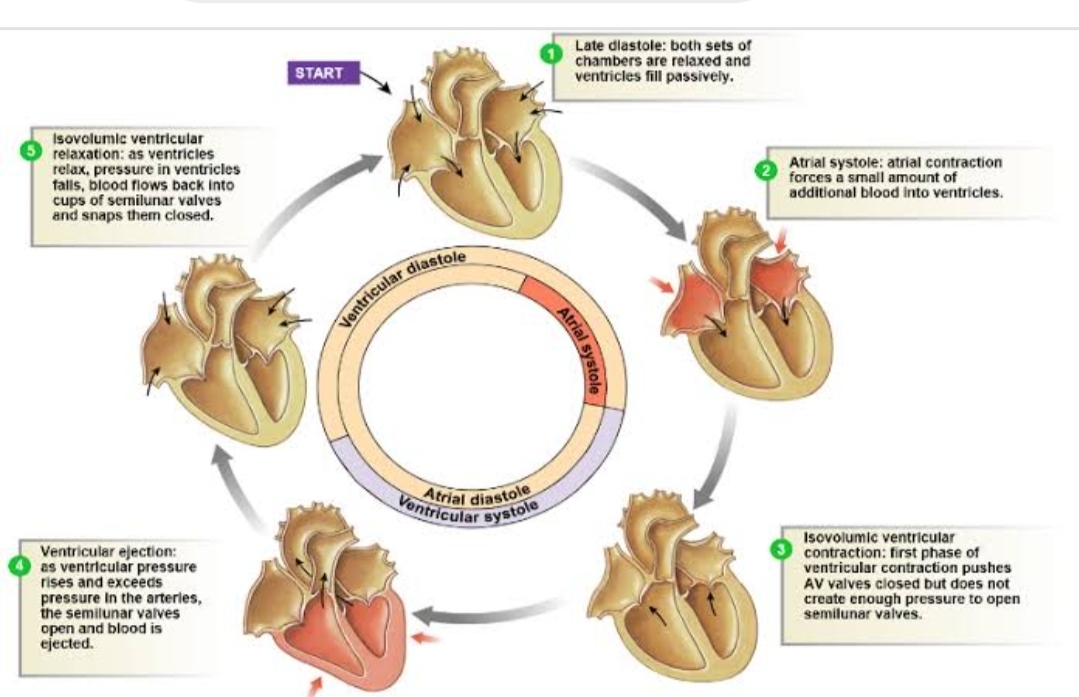 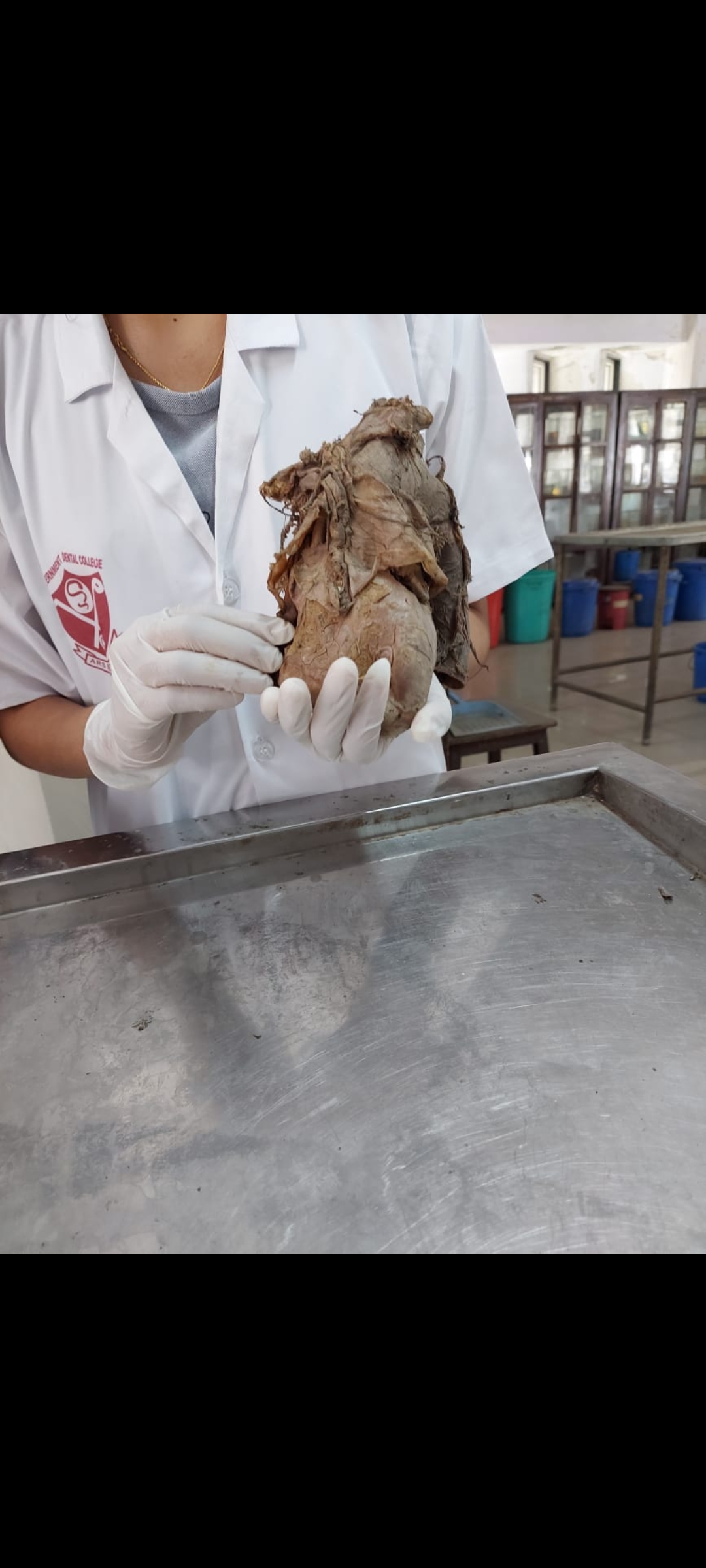